COMPUTERVocabULARY
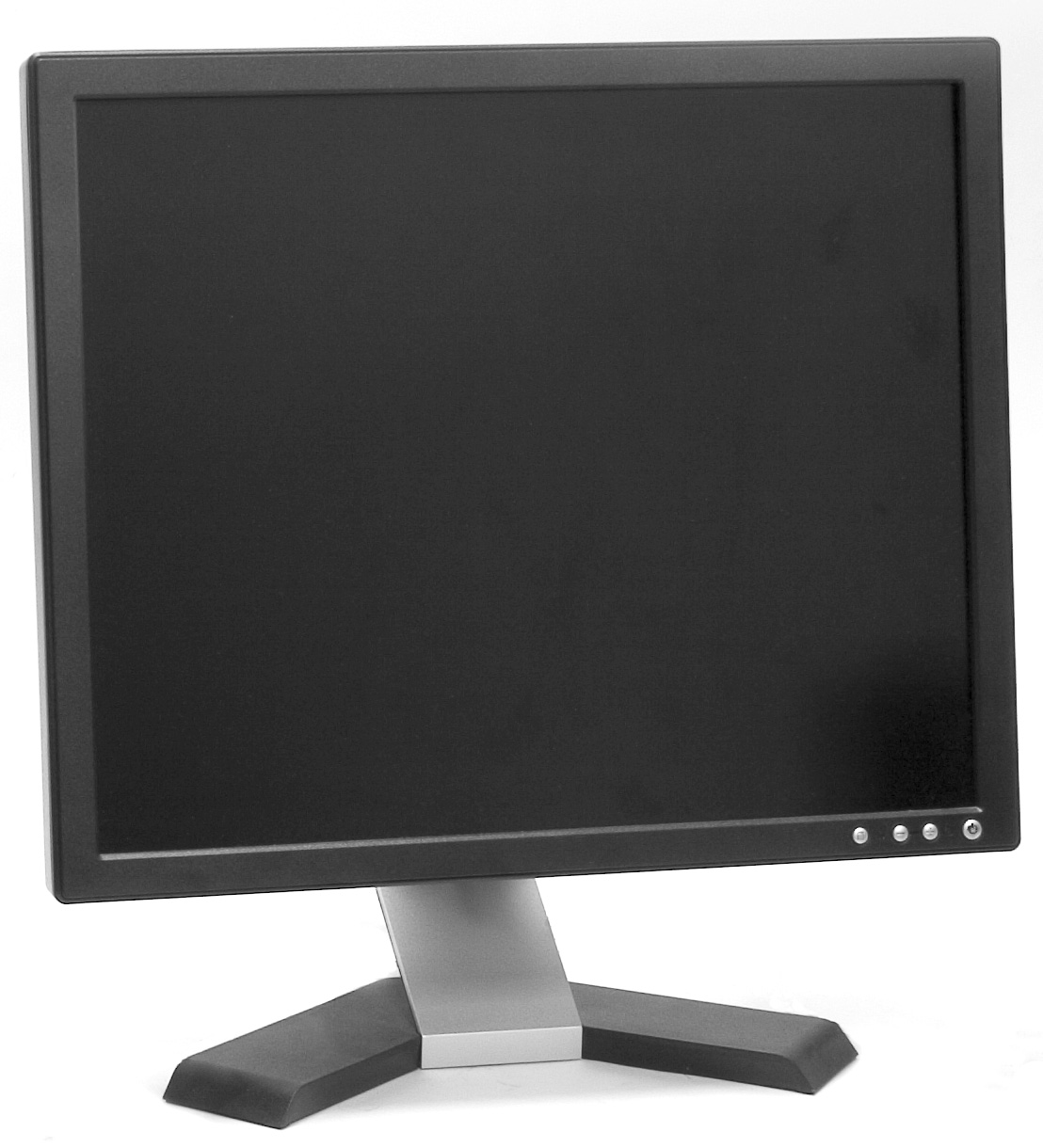 monitor
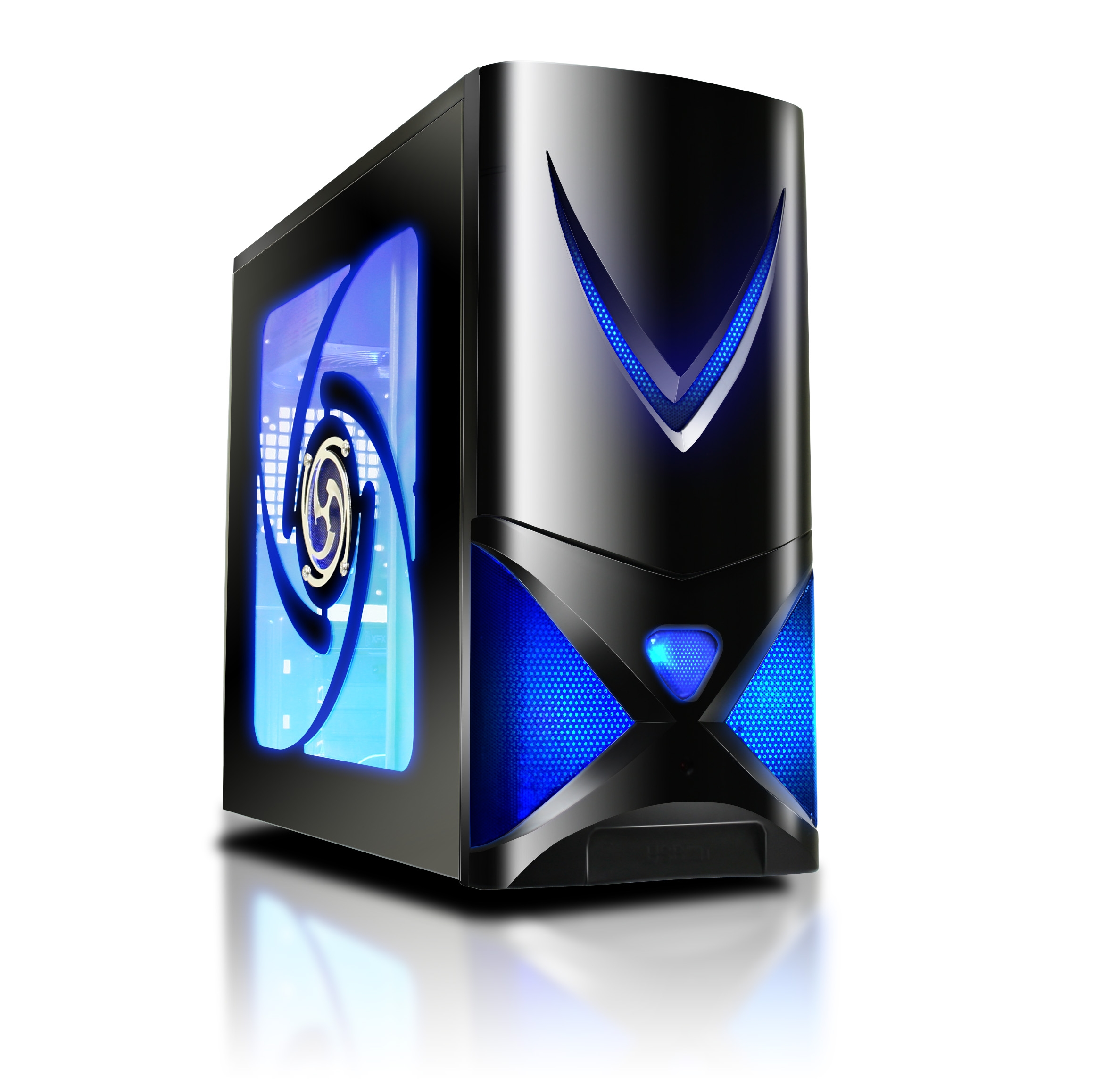 system unit
keyboard
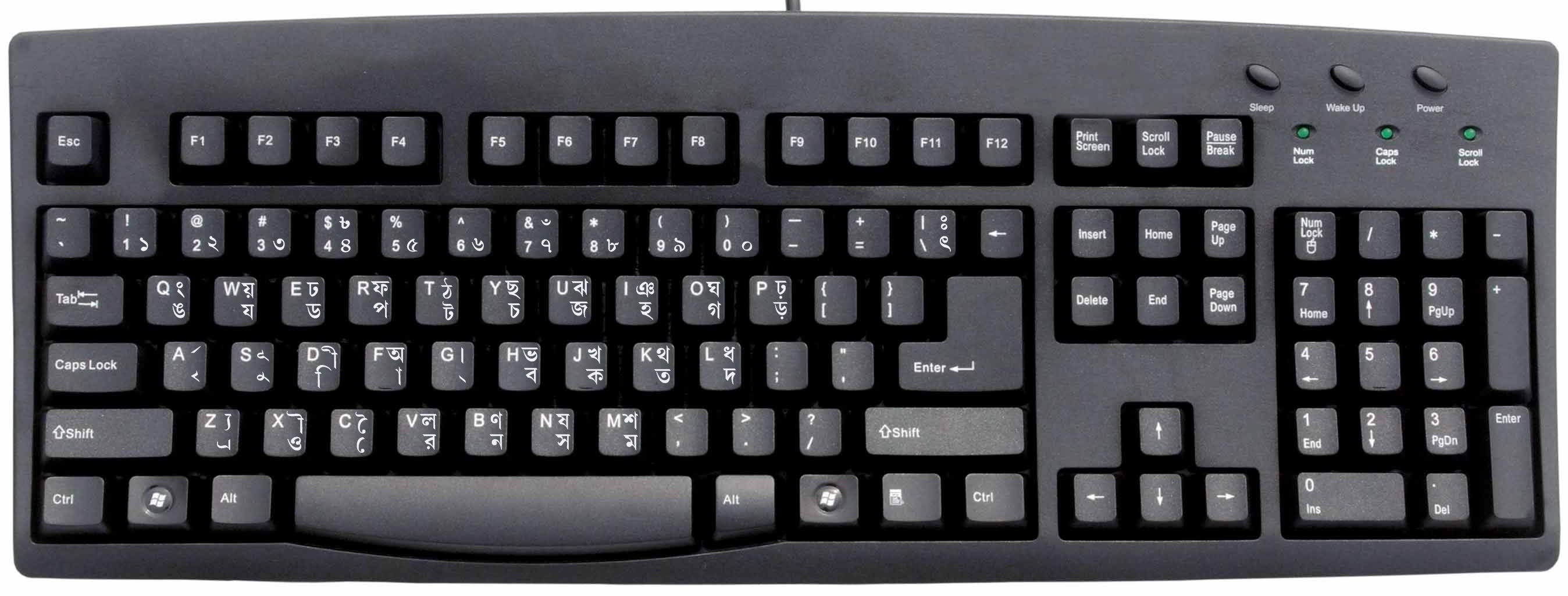 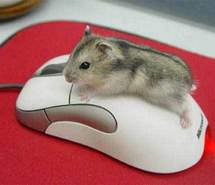 mouse
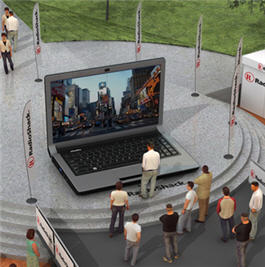 laptop
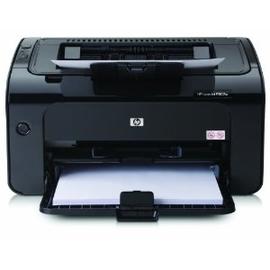 printer
speakers
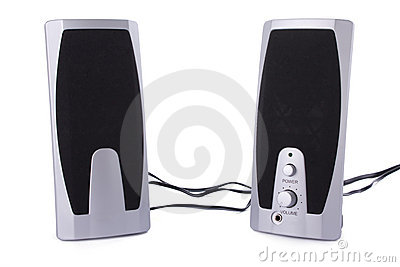 LEFT?
or
RIGHT?
keyboard
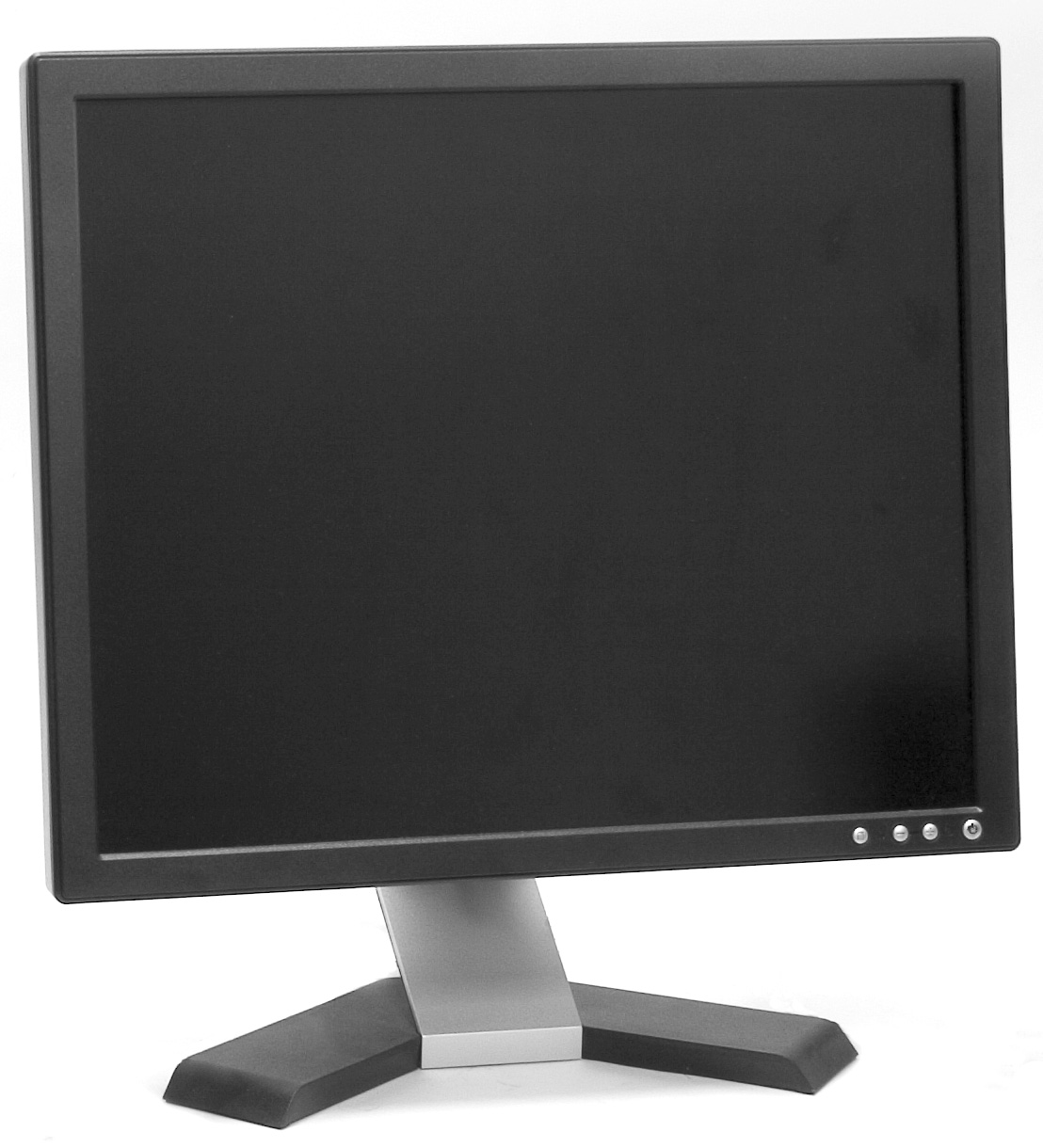 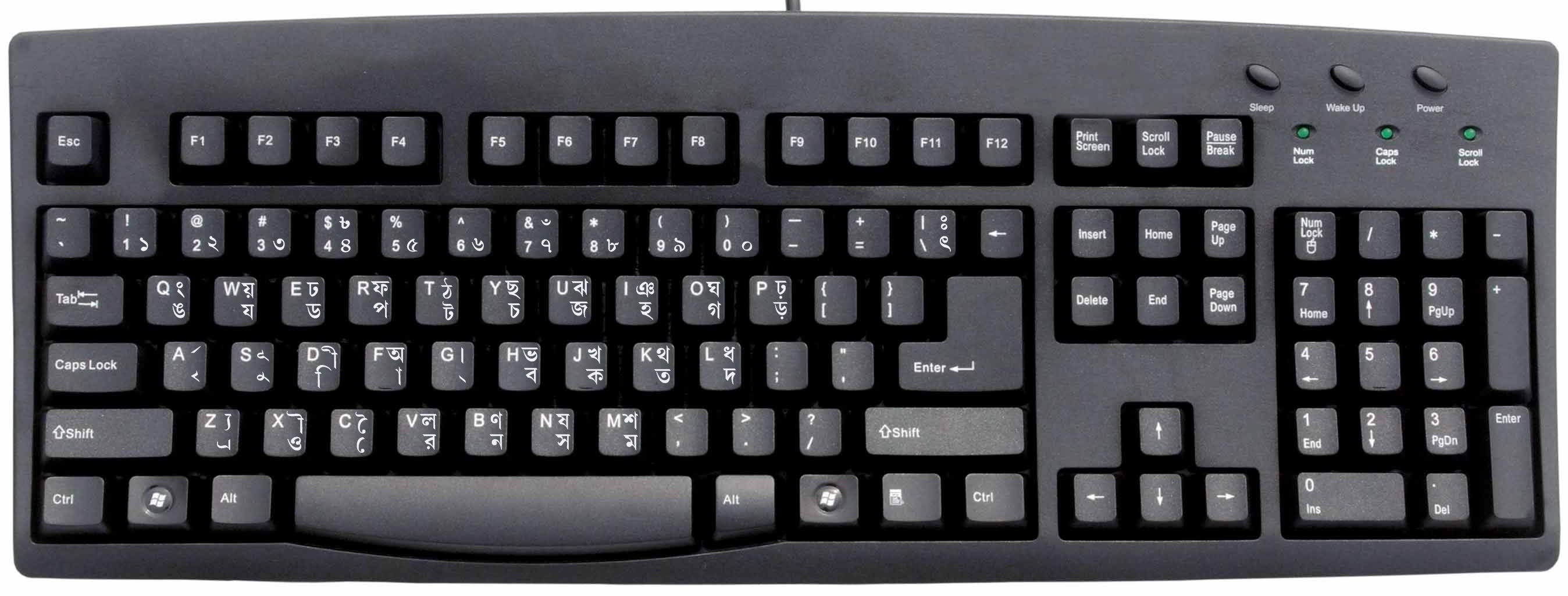 system unit
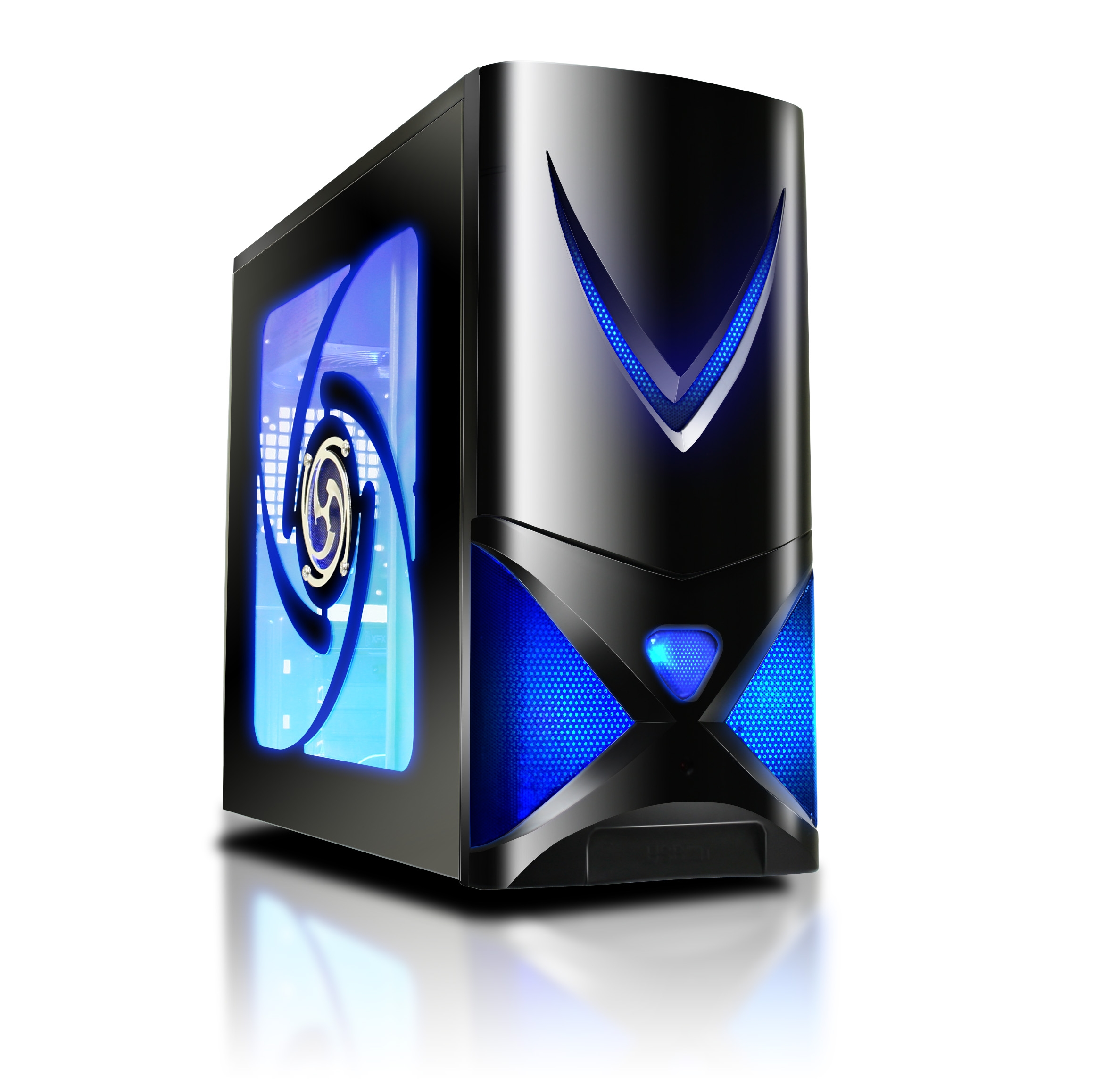 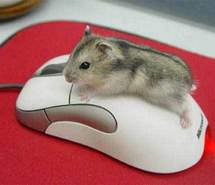 laptop
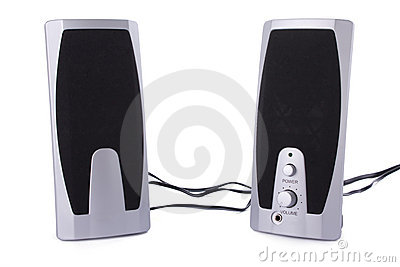 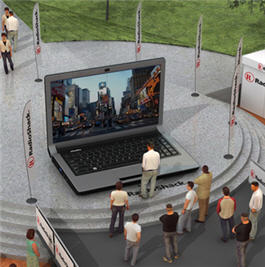 monitor
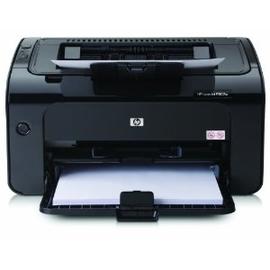 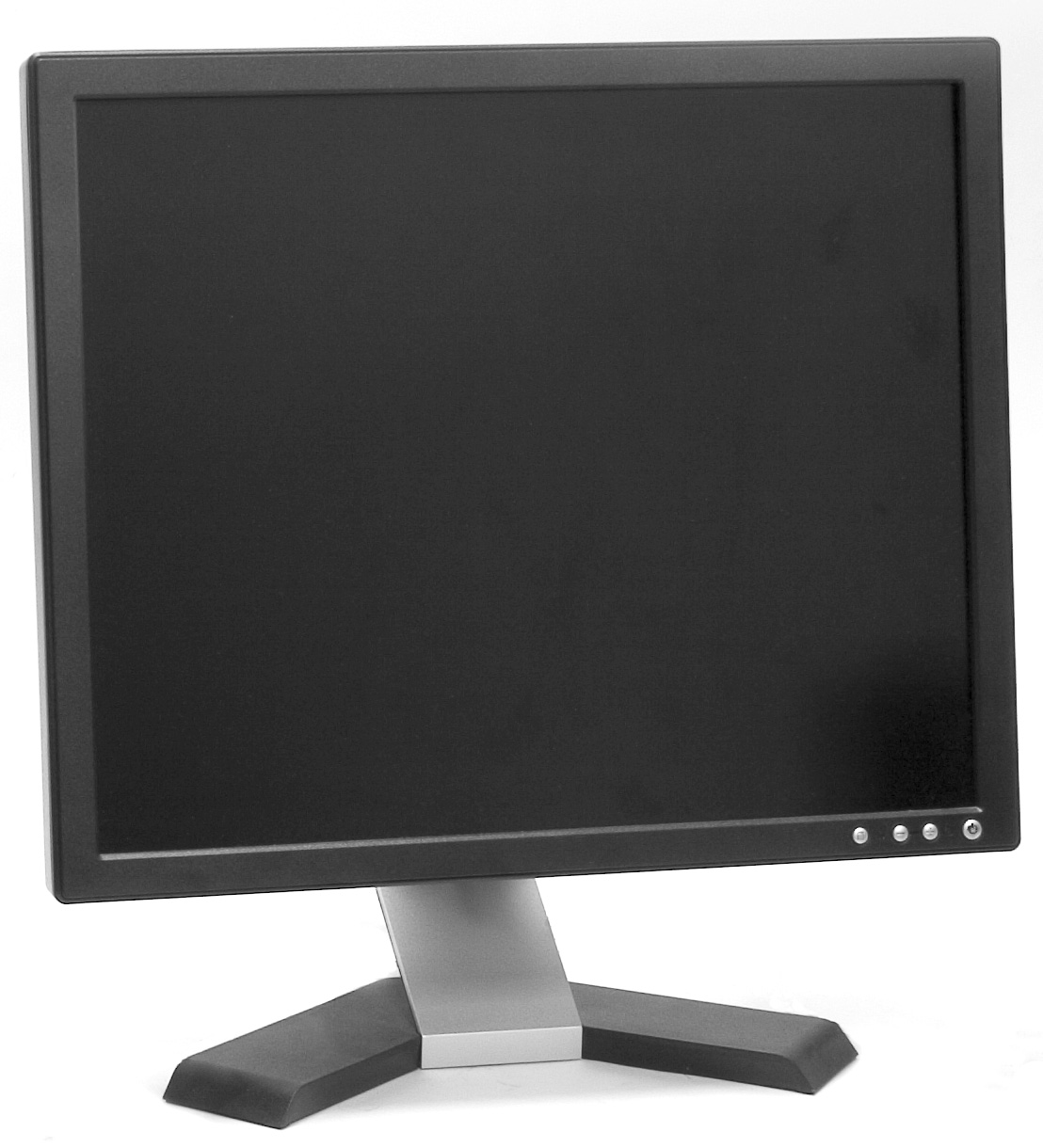 mouse
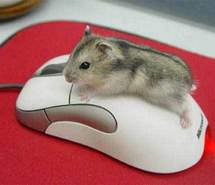 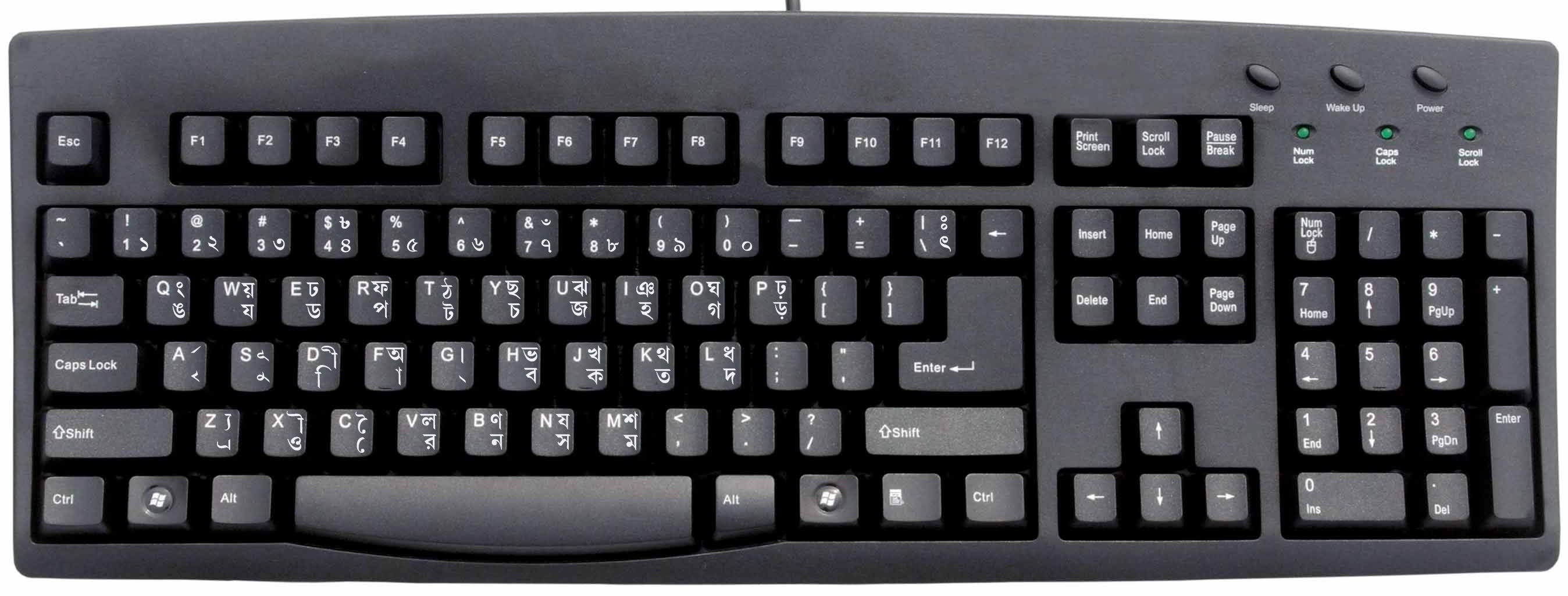 speakers
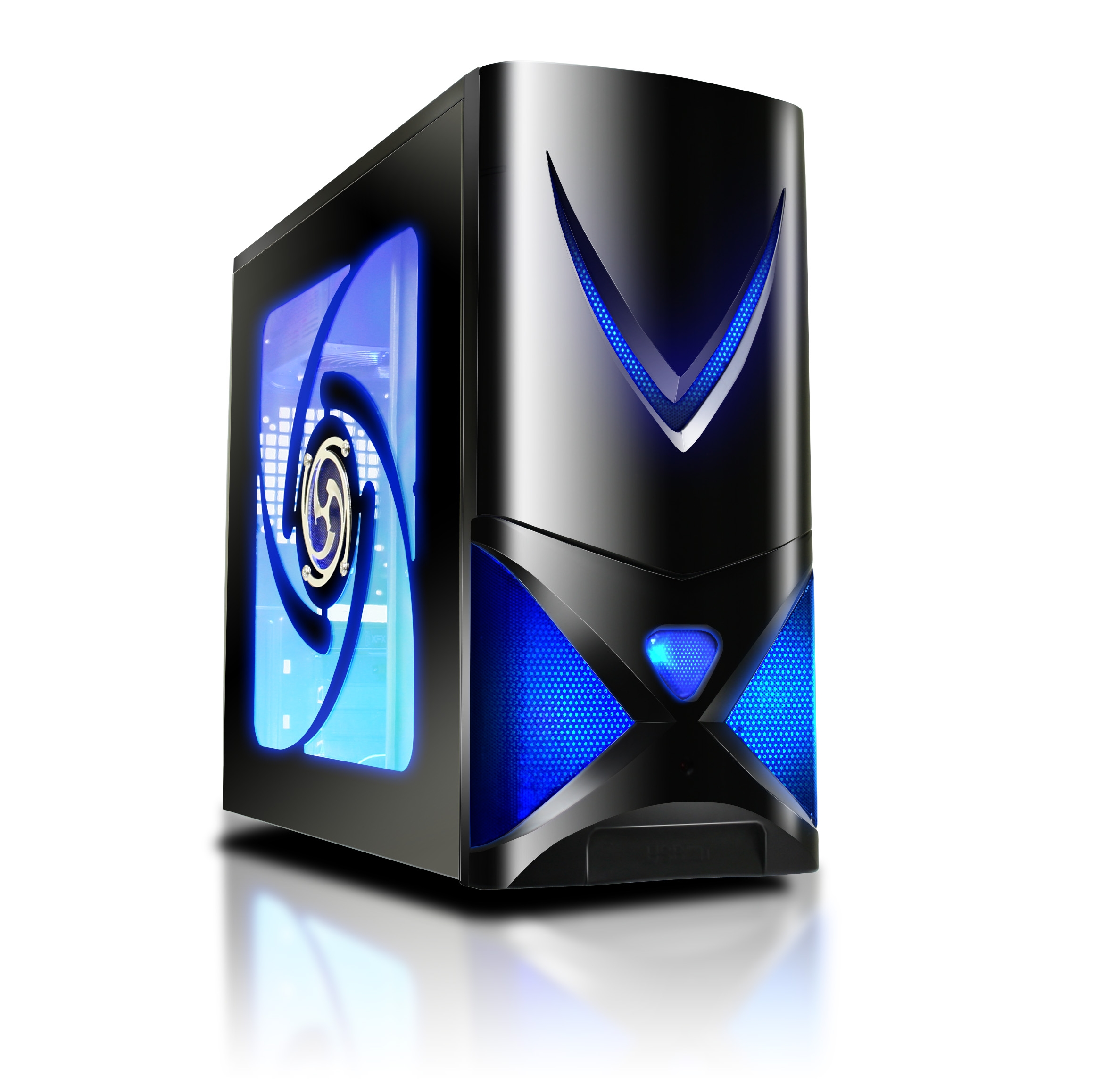 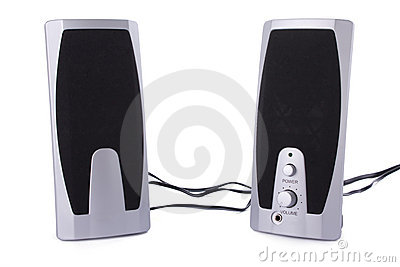 printer
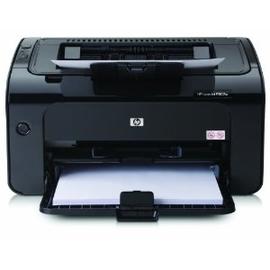 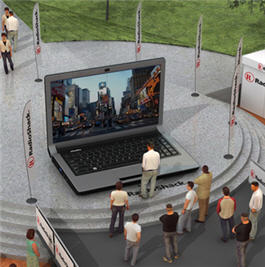 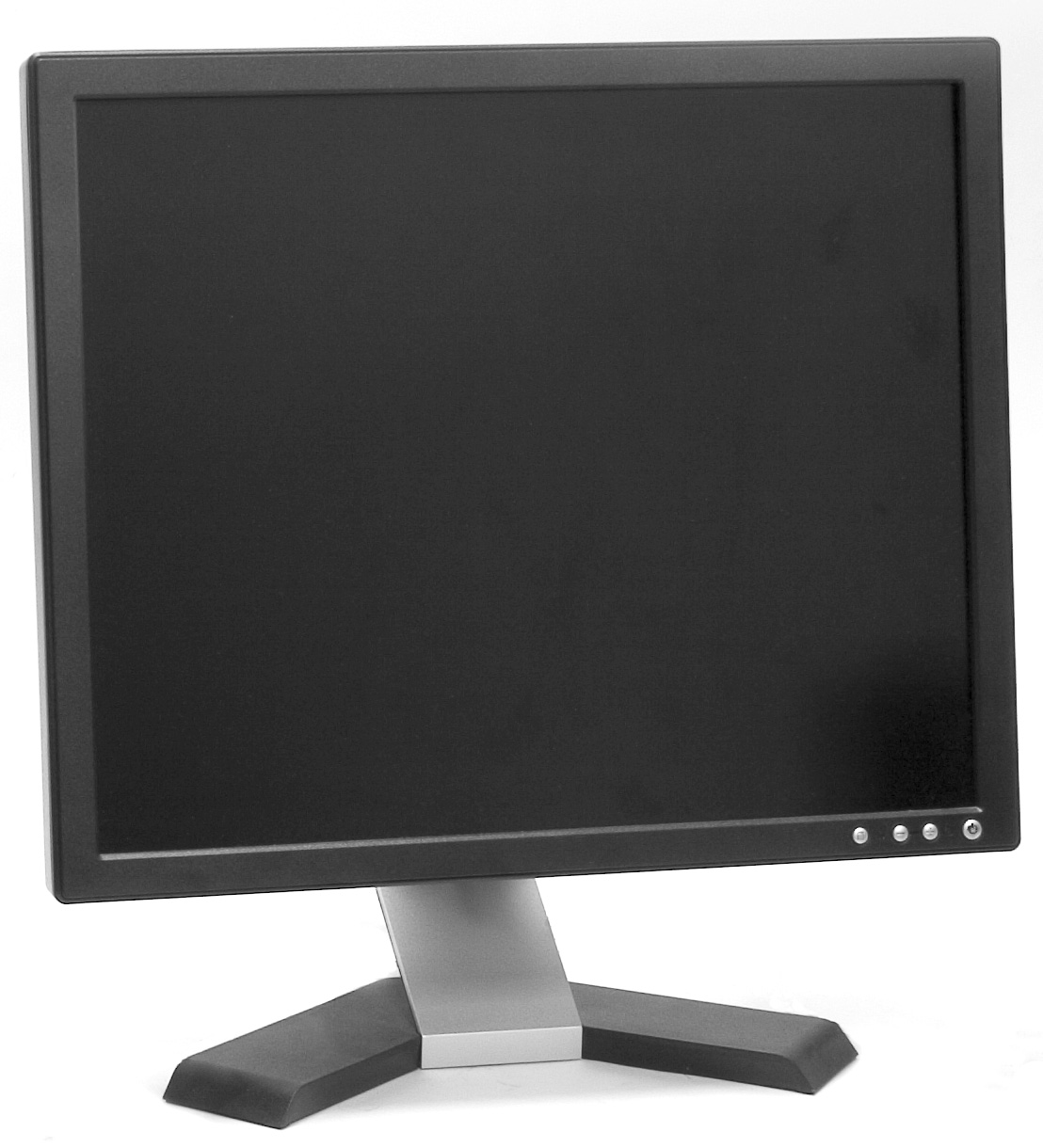 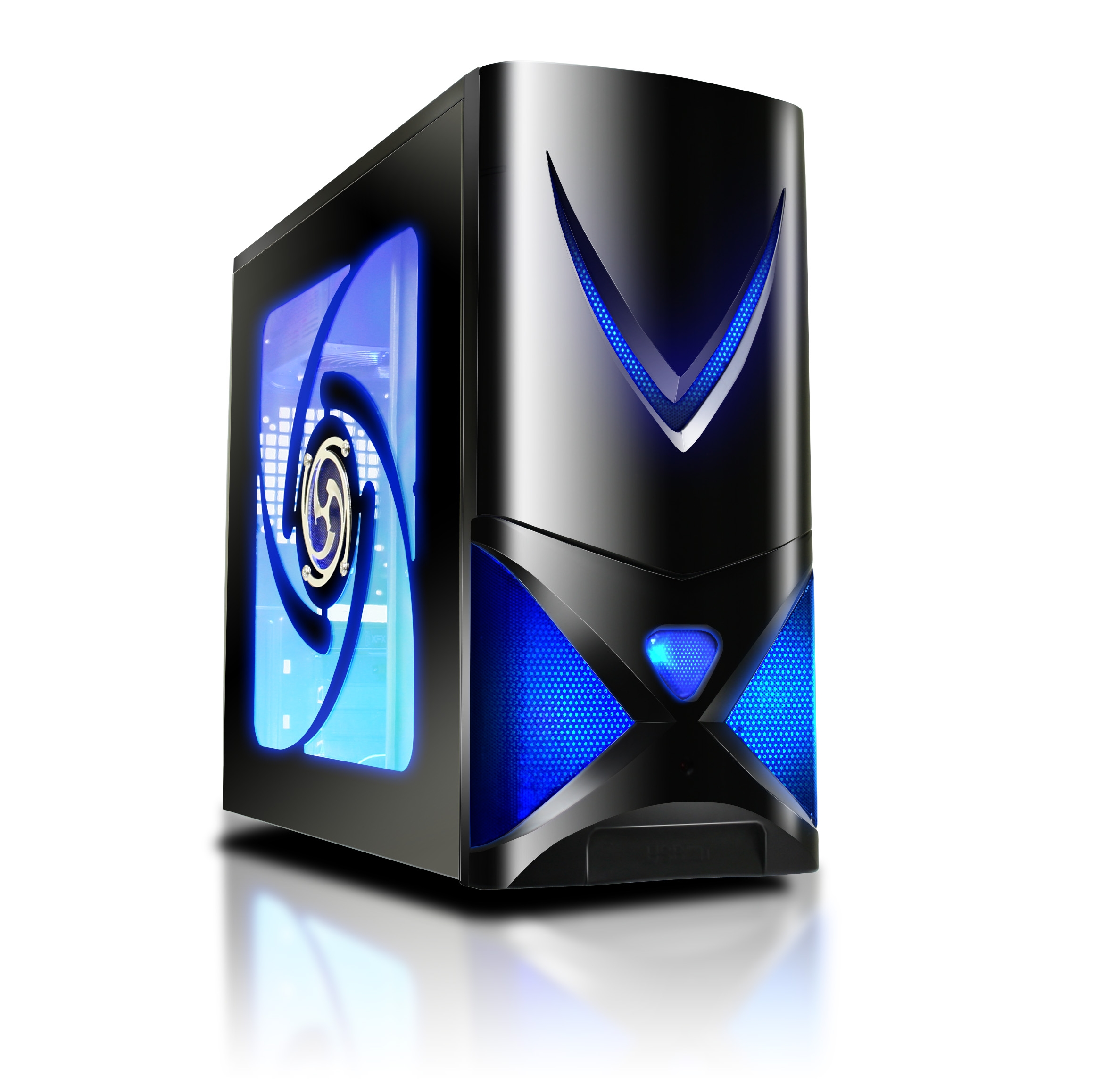 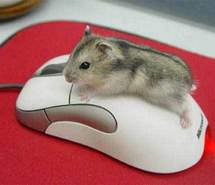 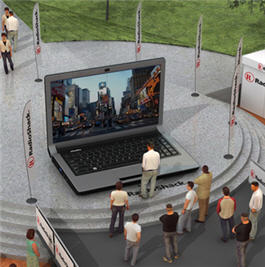 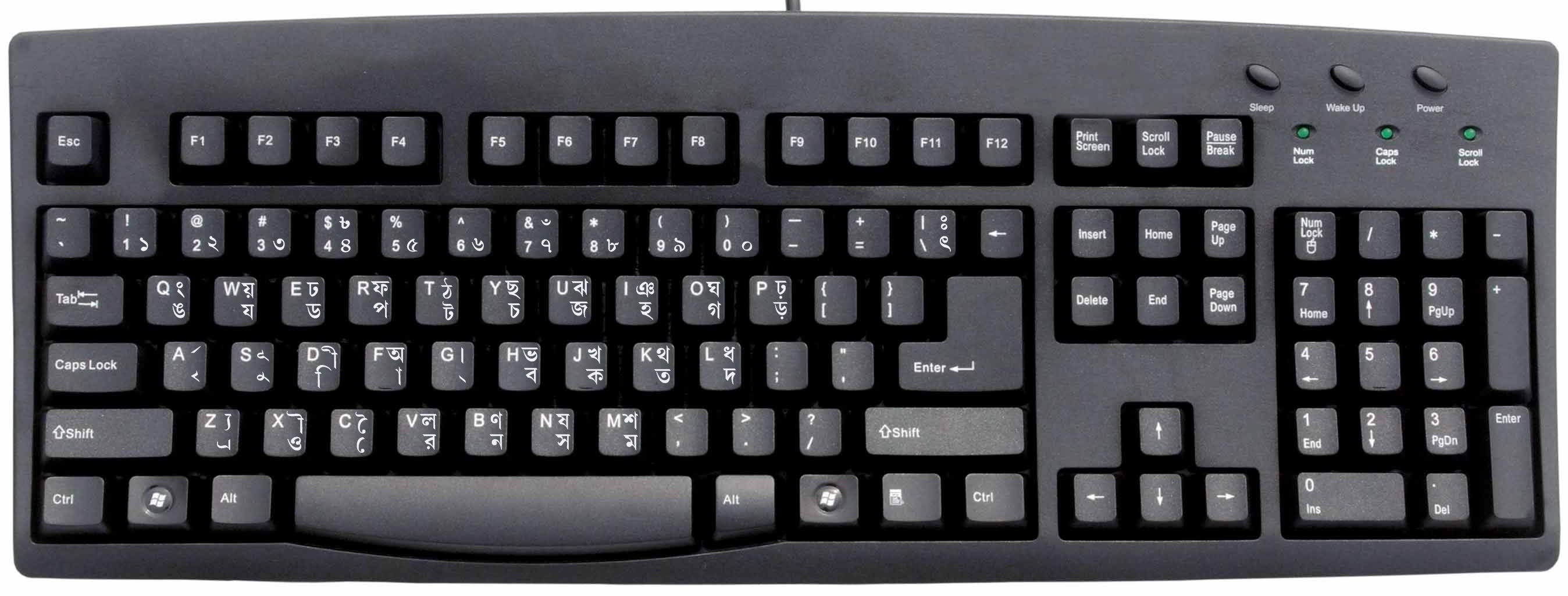 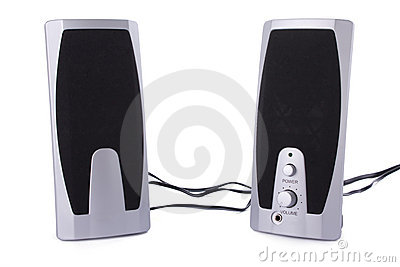 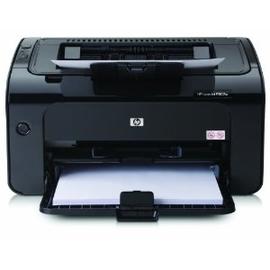 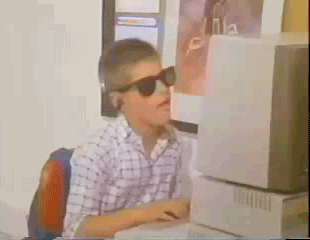